Організація обслуговування в готелях і туристичних комплексах
Тема 1. 
Історія готельної справи в світі
Періоди історії розвитку світової готельної справи:
Давній Світ
Середньовічна Європа
XVII-XVIII ст.
ХІХ ст. – початок ХХ ст.
Сучасний етап (друга половина ХХ ст. – початок ХХІ ст.)
Виникнення терміну “Гостинність” (англ.. hospitality)
“Хоспис” (ст.-фр hospice) – притулок для подорожуючих 
“Хоспітеліум” (дав. грецька), “хоспитеум” (лат. hospiteum) – заїжджий двір, притулок для подорожніх
Гостепріїмці – так називали в античності людей разом з їх сімейством, що надавали гостям притулок в своєму будинку.
Античний світ
У Стародавній Греції першими підприємствами гостинності були таверни. Вони були важливим елементом релігійного та соціального життя, але, більшою мірою, пропонували подорожнім харчування.
 Приміщення для ночівлі були, але ні про який комфорт не могло бути й мови. Часто місце для нічлігу пропонувалося в одному приміщенні з тваринами, щось на зразок сараїв, а спальне місце являло собою, як правило, просто солому на підлозі.
Види закладів гостинності в давньогрецьких містах:
Каталогій – загальнодоступний приватний заїжджий двір
Пандокей – державний  заїжджий двір
Хоспітеліум – безкоштовний притулок для подорожніх при великих і знаменитих храмах
Лєсх - місце публічних зібрань і філософських бесід, що водночас служило притулком для подорожніх
Руїни таверн в Помпеях І ст до н. є.
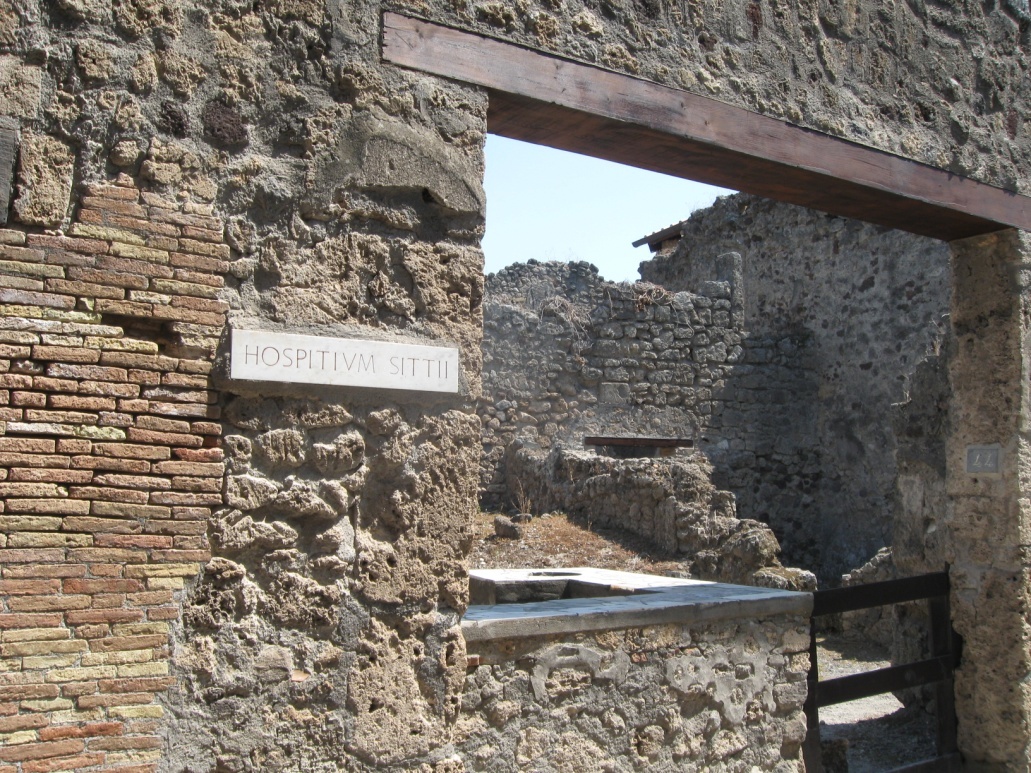 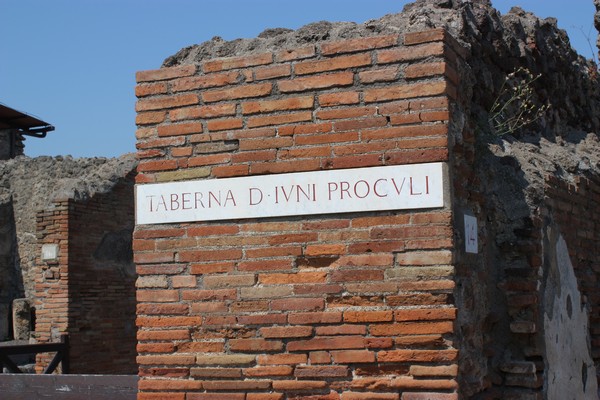 Атріум таверни в Помпеях
Термополій
У Термополії подавали гарячу їжу та вино з прянощами. Страви розігрівалися за допомогою восьми великих посудин, вбудованих в покритий мармуром прилавок по саме горло, в які наливалася гаряча вода.
У Давньому Римі поряд з державними готельними закладами - «хоспітеумами» (hospiteum) та «деверсоріями» (deversoriae) існували приватні заїжджі двори, диференційовані за ціновою ознакою. Більш комфортні, з власними конюшнями - «стабули» або «стабулярії» (stabulariae), для простого народу - «кумпони» (camponae або copona) - скромні сільські трактири, а також міські та придорожні «таверни» (tabernae).
Руїни таверни в римському місті Остія Антика ІІ ст. до н. є.
Вже в III в. до н.е. будівельники Риму зводили високі багатоквартирні будівлі – інсули – щоб розмістити зростаюче населення міста і гостей. Це були трьох-, чотирьох-, а часом і п'ятиповерхові будівлі з дерев'яним каркасом. В середені такого дому знаходився дворик-колодязь. Вартість проживання варіювала в залежності від поверху – чим вище знаходилася квартира, тим дешевша вона була.
Фасад інсули
Внутрішнє планування
У давньогрецькому місті Епідаврі при храмі Асклепія існувало ціле «курортне містечко», що включало «готель» на 160 кімнат, джерела мінеральних вод, театр, стадіон та галерею скульптур.
Нажаль, стародавній Епідавр зберігся погано і дійшов до нас у вигляді руїн.
Руїни госпіталю і стародавнього “готелю” в якому проживали прибулі на лікування пацієнти.
Ознаки організації й управління готельною справою в Римській імперії
Нагляд за заїжджими дворами і тавернами здійснювали «едили» - виборні державні посадові особи, які відповідали також за охорону порядку в місті, наглядали за якістю товарів на ринках, міським будівництвом, водогоном, шляхами, постачанням - це вже була форма державного управління міським господарством. 

Заїжджі двори повинні були вести списки гостей, бухгалтерію. 

У  римському праві були сформульовані вимоги до відповідальності власників заїжджих дворів за збереженість майна гостей.

У Римській імперії існувало щось на зразок класифікації готелів - на давньоримських мапах місця для ночівлі позначалися різними символами залежно від рівня послуг.
На Близькому Сході, в Азії та Закавказзі на дорогах – караванних шляхах та у містах будувалися заїжджі двори для купців – “хани”, “караван-сараї”
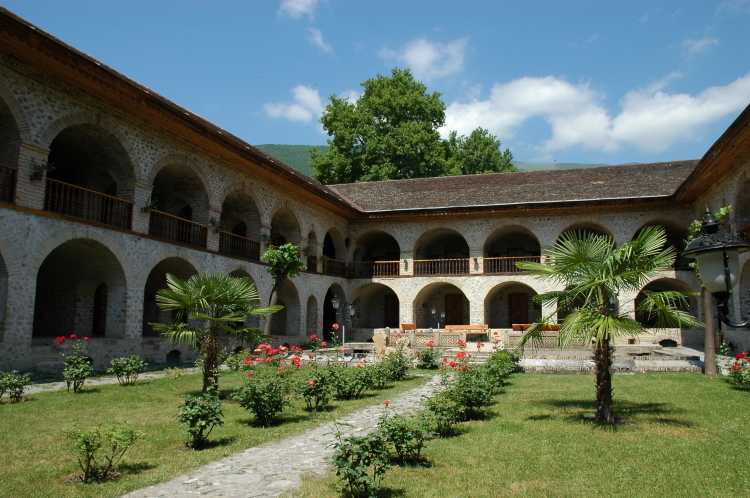 Планування караван-сараю
Комплекс Караван-сараю складається з основного корпусу, мечеті та мінарету; до основного корпусу з двох протилежних боків примикають господарські прибудови, що називалися «чорними дворами», де були стайні, комори, погреби.
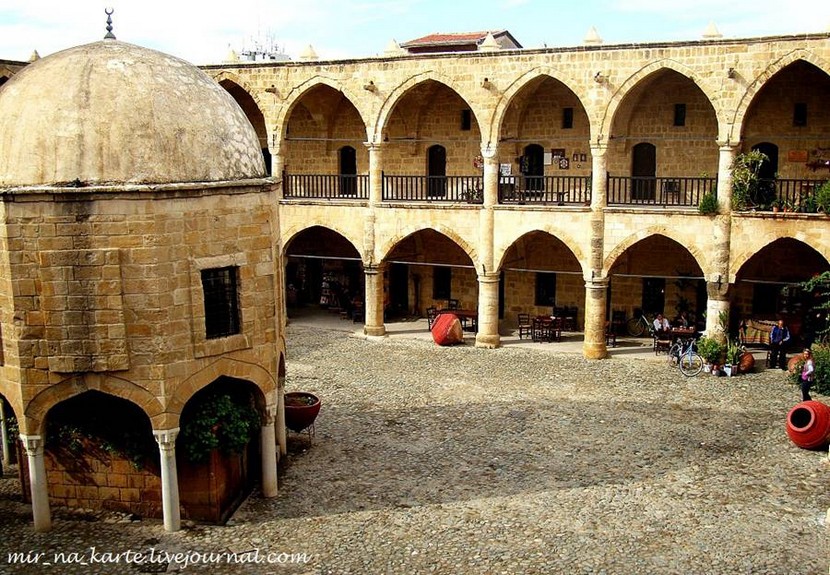 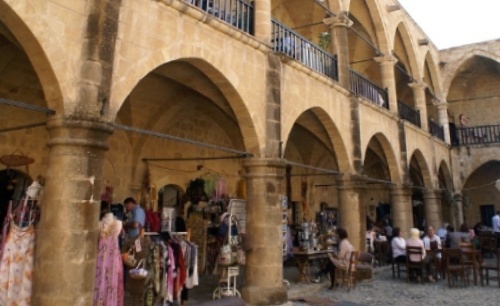 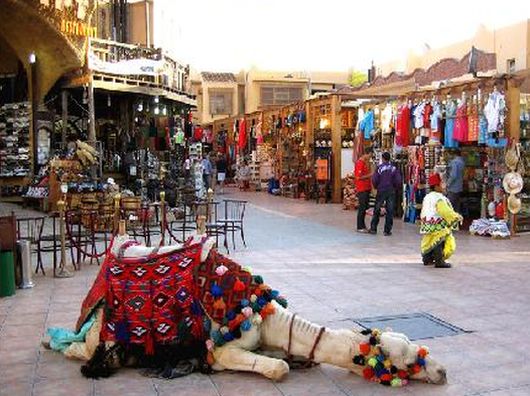 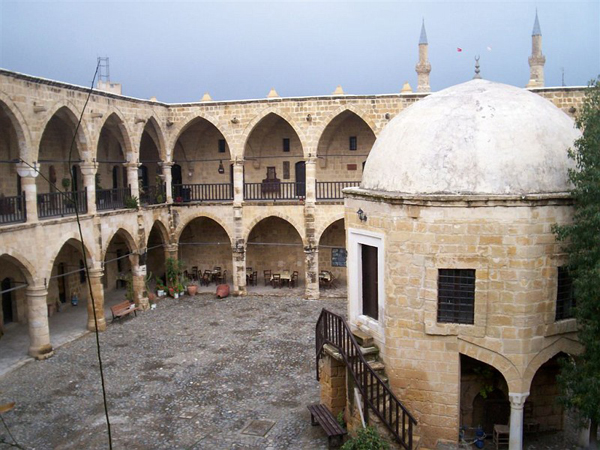 Середньовічна Європа
У ІІ-ІІІ ст. у римському суспільстві все більшу роль починають відігравати християни та подорожі з культовою та місіонерською метою. При єпархіальних церквах будуються заїжджі двори для християн – “ксендохії”.
У ІХ ст. у Єрусалимі за приказом імператора Карла Великого був побудований спеціальний странноприйомний будинок для паломників.
У Х ст. в Іспанії за розпорядженням короля Санчо Наваррського будуються притулки для паломників – “альбегерії” та “оспіталії”.
У VІІІ-ХІ ст. в Європі починають з’являтися приватні заїжджі двори та трактири, що спеціалізуються на продажу їжі та напоїв, але також надають відпочинок і ночівлю. Це так звані “інни” та “остерії”.
Руїни ксенохія в Херсонесі
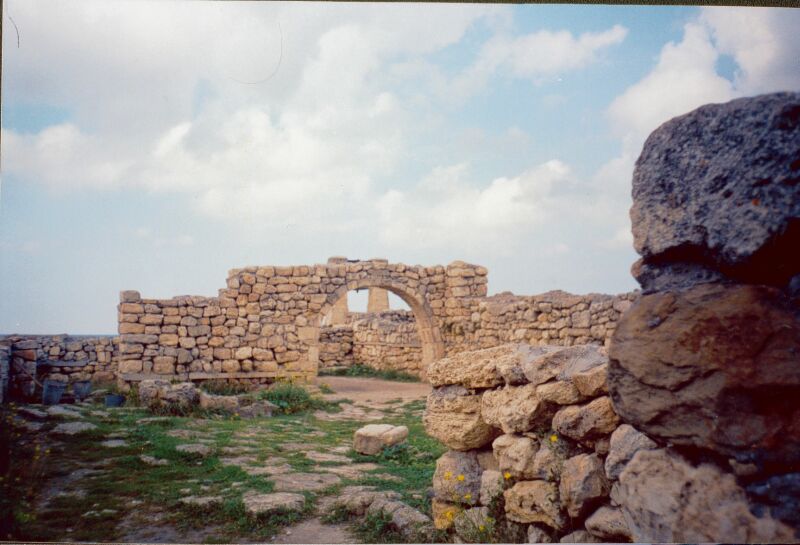 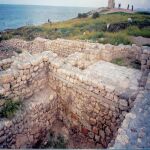 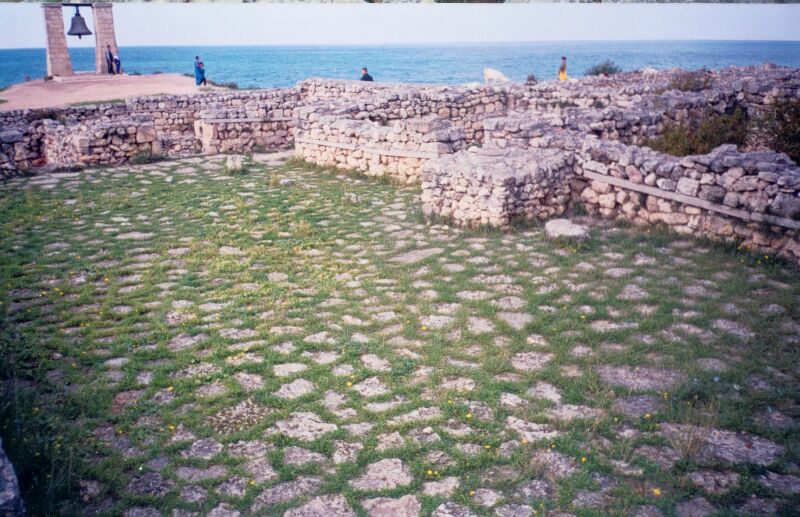 У середні віки (V-XV ст.) набувають популярності подорожі з релігійною метою.
Притулок паломникам надають монастирі або странноприйомні будинки при рицарських та монашеських орденах практично безкоштовно.
1407 р. Король Карл VI (Франція) впроваджує обов’язкову реєстрацію гостей в готельних господарствах
План середньовічного монастиря
1 - середній неф базиліки;
2 - бічні нави; 
3 - трансепт;
4 - східна апсида;
5 - хор;
6 - західна апсида; 
7 - головний вівтар; 
8 - дворики; 
9 - башти; 
10 - клуатр; 
11 - спальня ченців ; 
12 - трапезна; 
13 - льох; 
14 - кухня і господарські будови; 
15 - житло абата; 
16 - школа, 
17 – будинок для прочан;
 18 - лікарня; 
19 - будинок послушників; 
20 - капели; 
21 - кладовище; 
22-24 - сади і городи.
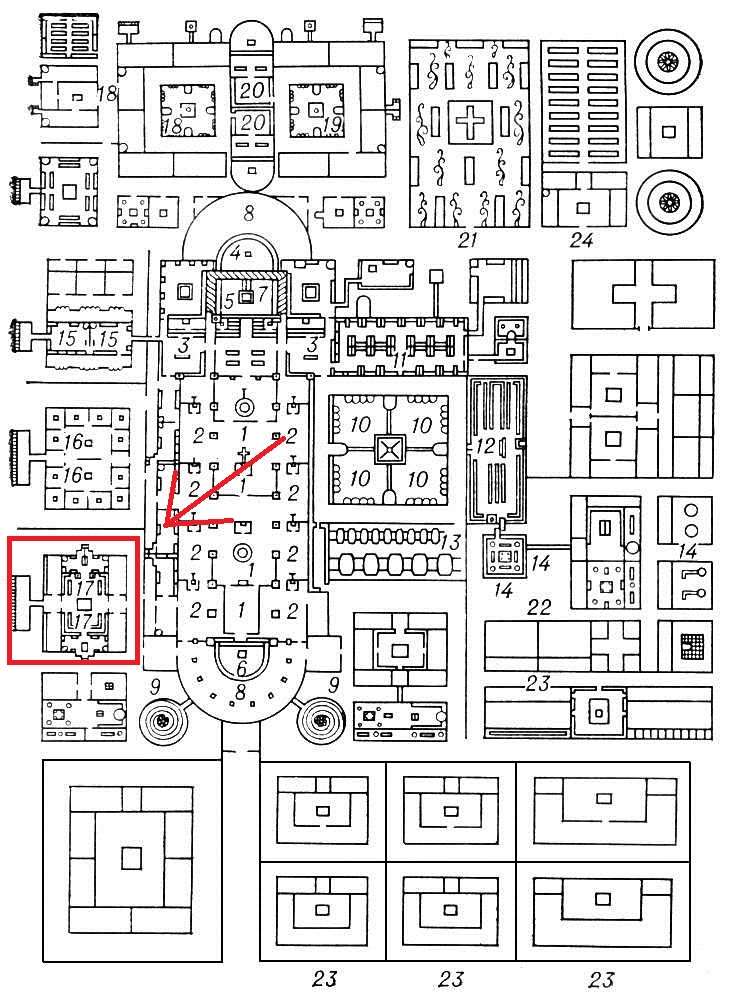 Готель “Luna Baglioni” засновано в ХІІ ст. Венеція Італія
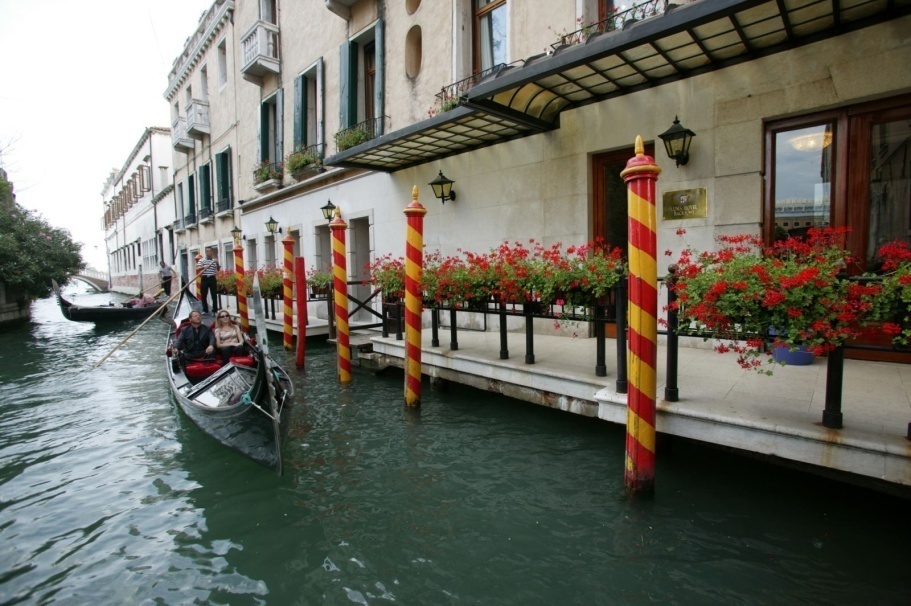 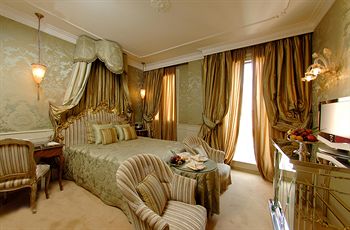 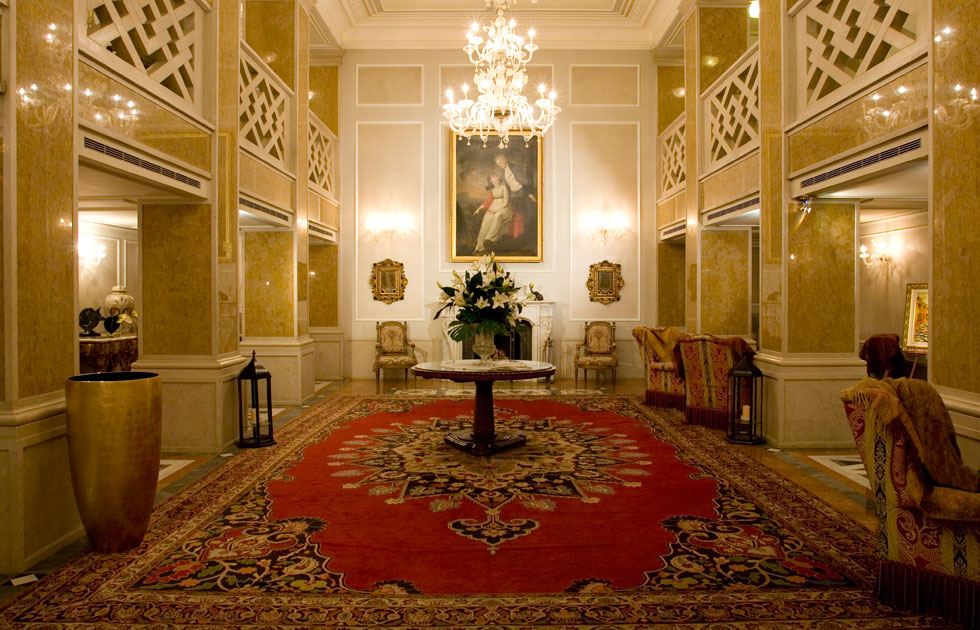 Готель “Sole Al Pantheon” засновано в ХV ст. Рим Італія
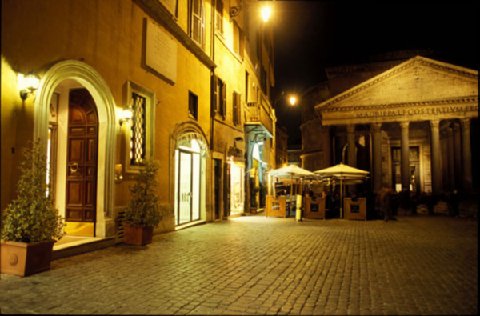 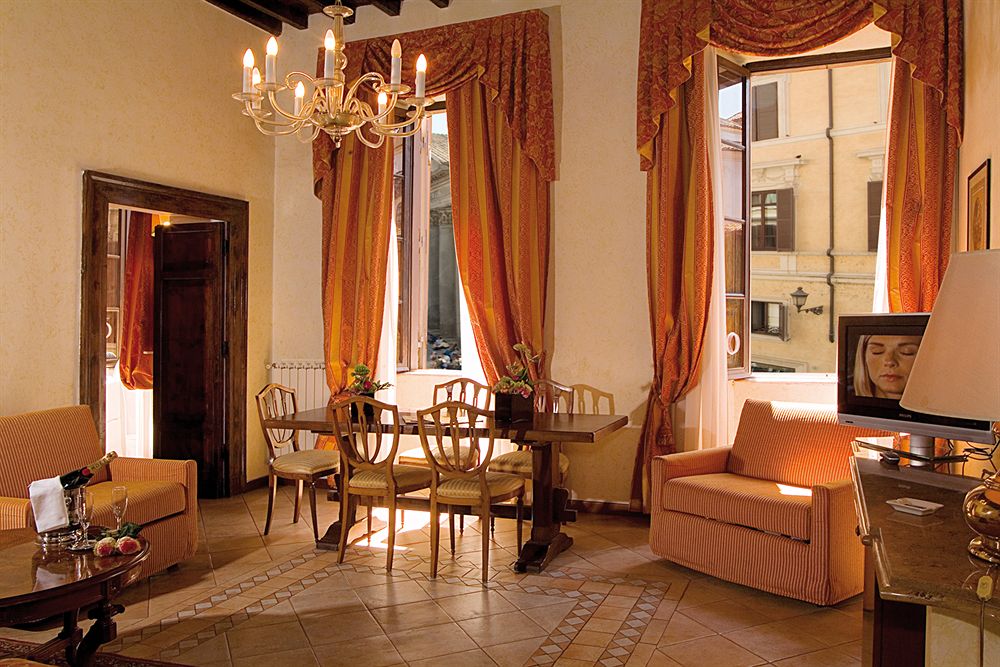 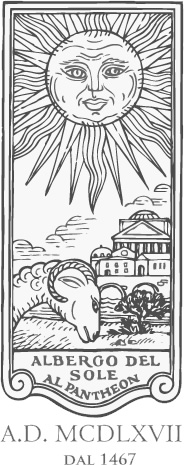 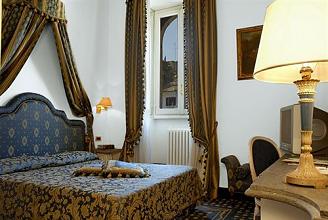 Готель Old Bell Hotel засновано в 1220 р. Малмсбері Англія
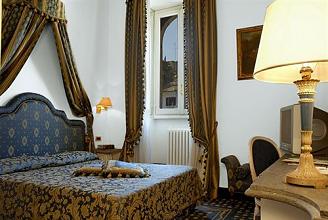 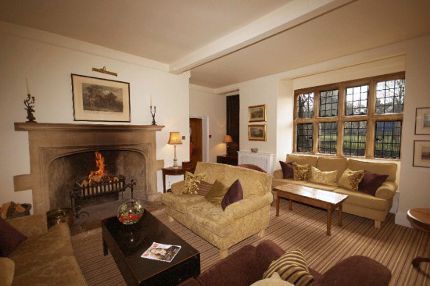 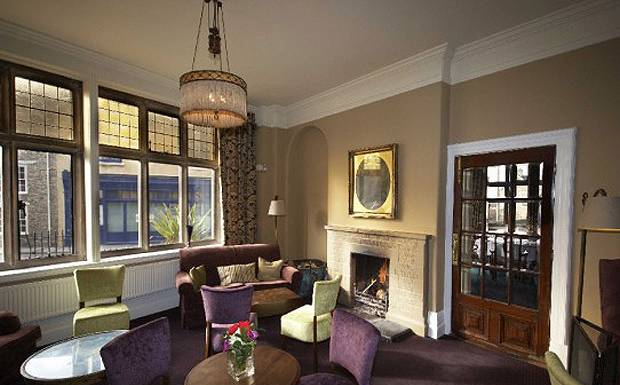 У XVI ст. в Європі набуло поширення будівництво придорожніх заїжджих дворів і трактирів. Особливо популярними були придорожні готелі типу “інн”, поширені в Англії. Ці готелі мали однотипне планування: житлові кімнати розташовувались на другому поверсі, на цокольному поверсі були конюшня, таверна, службові приміщення. Внутрішній двір прямокутної форми часто використовували для театралізованих дійств.
Макет середньовічного трактиру
Ліворуч стайня, перший поверх - загальний зал, другий - гостьові кімнати для заможних гостей.
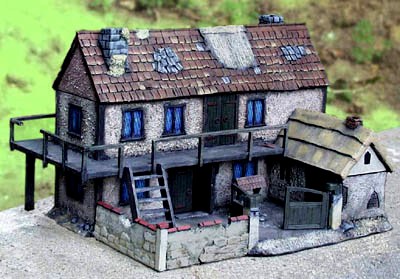 Головна кімната придорожнього постоялого двору
Середньовічна Японія
В Японії поява перших притулків для подорожніх також пов’язана з паломництвом. Люди, які надавали паломникам кімнати для ночівлі («осі»), іноді ставали для них також гідами на шляху до храмів. Навіть у сучасній Японії можна зупинитись у такій нічліжці «осі» на горі Фудзі. 
В Японії у XVII ст. з'являються «хондзин» - для чиновників, «хатаго» - для їхніх слуг. Ці заклади, що масовобудувалися у той час на шляхах Японії, стали прототипом японського феодального готелю «рьокан». Нині рьокани є значною частиною готельної бази країни.
Японію можна вважати рекордсменом за кількістю найстаріших готелів світу. Ще не так давно тут працювала найстаріша готельна компанія в світі - Конго Гумі, головним напрямком якої було будівництво буддійських храмів і обителів для ченців. Компанія проіснувала 1400 років, але в 2006 році, на жаль, була закрита через фінансові проблеми.
Готель «Хосі-Рьокан» (Hoshi Ryokan) 717 р. заснування Комацу (Komatsu) в префектурі Ісікава біля підніжжя гори Хокку, Японія.
XVI-XVIII ст.
У цей період подорожі відбуваються з оздоровчою, освітньою та культурною митою. Стають популярними “Гранд-тури” та подорожі “на води”.
Притулок заможним мандрівниками надають багаті маєтки, замки, посольські резиденції.
Назва французького маєтка ХVI ст. складається з двох слів «готель партікюлье» (hôtel particulier): hôtel – будинок, що вміщає господаря і гостей або постояльців і particulier – приватний.
Інше значення – багатоквартирний будинок у Франції, де можна було винайняти кімнату на місять, тиждень або день.
Отель (маєток) Субіз ХVІ ст.Зараз – Музей історії Франції
Готель (маєток) де Санс ХVІ ст.Зараз – бібліотека Форні
Готель Ламбер - маєток XVII століття в центрі Парижа на острові Сен-Луї. Зараз – діючий готель
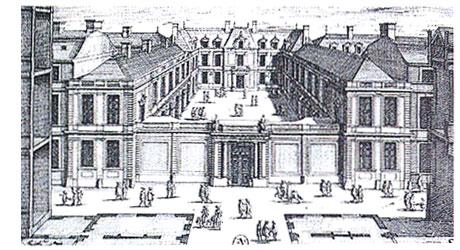 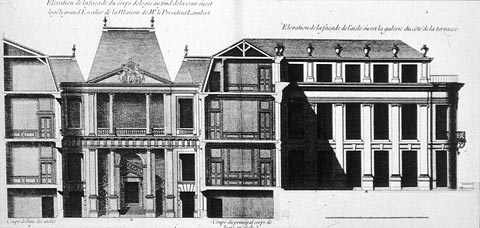 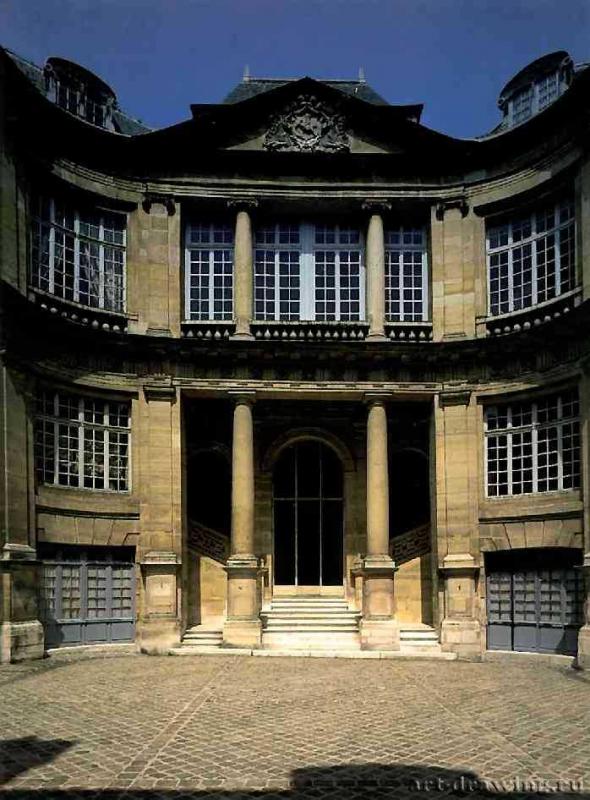 З кінця XVI ст. починається відродження та розквіт курортів мінеральних джерел Італії, Бельгії, Франції, Німеччини. З’являються бальнеологічні курорти Карлсбад (Сучасні Карлові Вари в Чехії), Баден-Баден (Німеччина), Віші (Франція). Будуються розкішні курортні вілли та інші заклади розміщення у курортних містах.
Карлсбад (Карлові Вари) кінець ХVІІІ ст.
Курорт Бат (Англія) відомий з часів Римської імперії. Став популярним у Європі з XVII ст.
Незаможні мандрівники завжди могли зупинитися в тавернах та постоялих дворах, яких в містах та на великих шляхах було достатньо
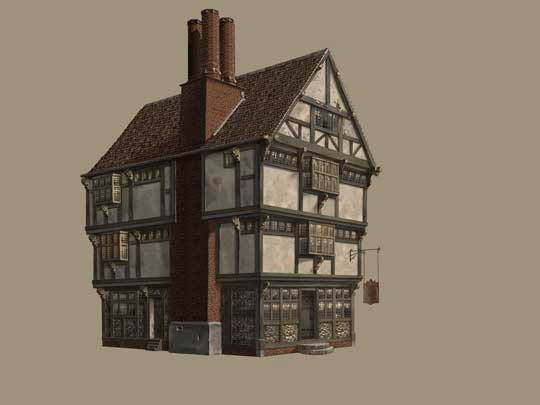 Головний зал таверни XVI ст.
Головний зал таверни XVII ст.
Головний зал таверни XVII ст.
Перша з відомих американських таверн "Stadt Haus" була відкрита у Новому Амстердамі (Нью-Йорку) 1642 р. Через рік відкрили "Kreiger*8 Tavern", яку в роки американської революції називали "King's Arms". Вона стала штабом англійського генерала Т. Гейджа. Інша таверна — "Fraunces Tavern" — була штабом генерала Дж. Вашингтона. Ці таверни функціонують дотепер і, окрім важливого історичного значення, відомі традиціями гостинності.
Таверна "King's Arms"
Таверна "Fraunces Tavern"
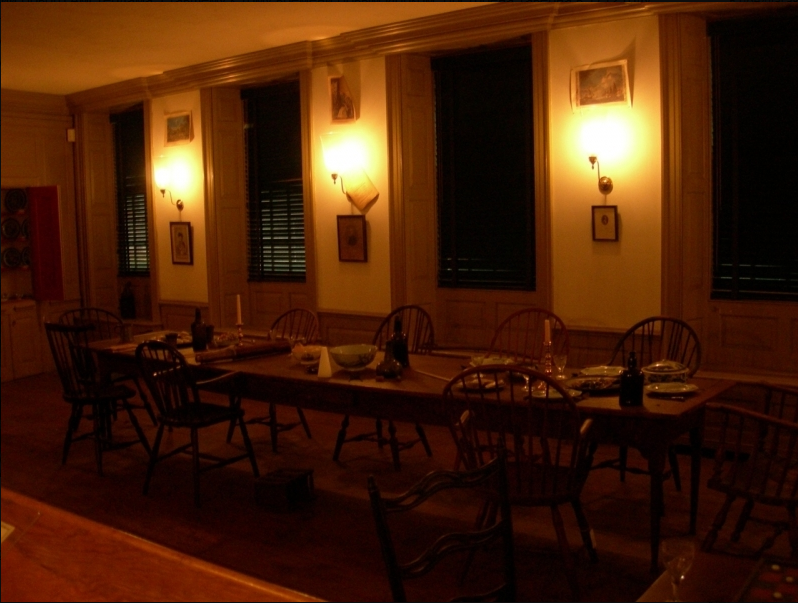 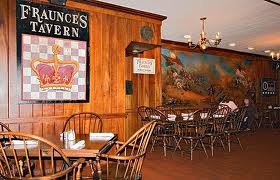 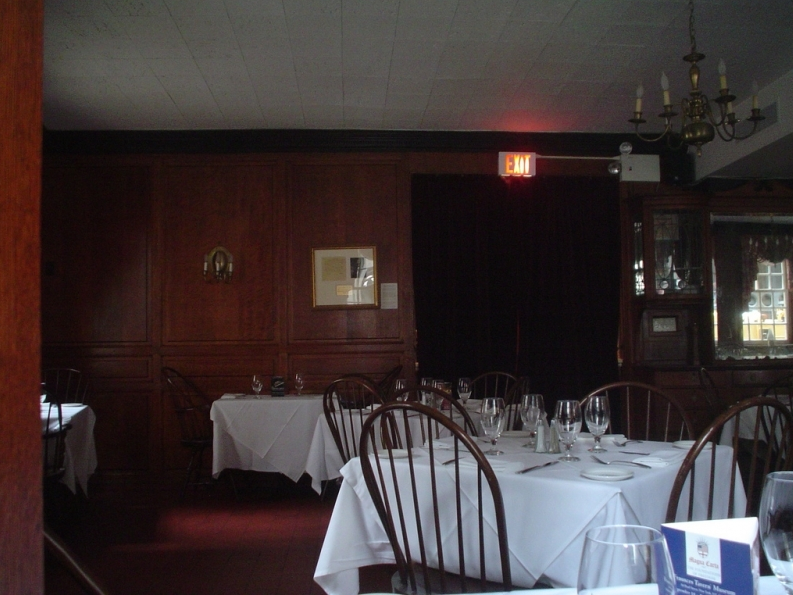 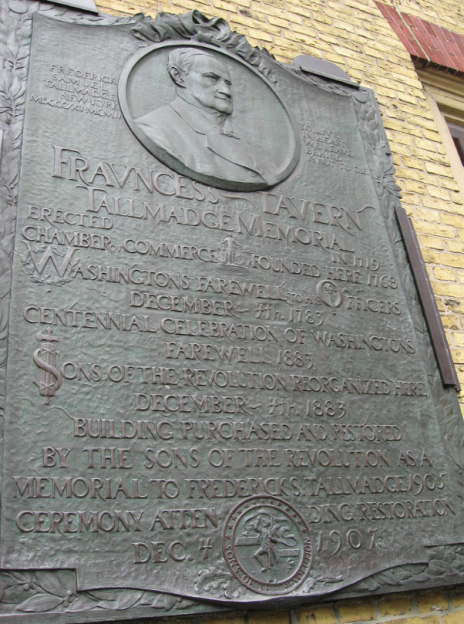 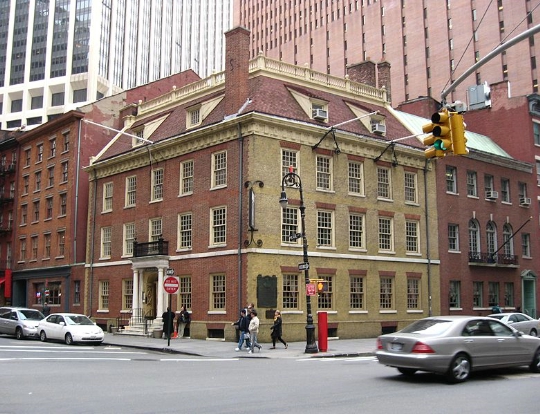 ХІХ ст. – початок ХХ ст.
Вкладання капіталів у готельне господарство приносить значні прибутки. Так, власники готелів Швейцарії з 1880 до 1905 р. збільшили свій капітал на 143%. Готельна справа стає вигідним бізнесом, а готельне ремесло з XIX ст. перетворюється на галузь економічної діяльності. Вже на початку XX ст. у країнах Європи - таких як Англія, Фран­ція, Німеччина, Австро-Угорщина, Швейцарія, Італія – існує добре розвинене готельне господарство. Так, наприклад, у Німеччині у 1913 р. було 90 тис. готелів різної місткості, в Австро-Угорщині - 15 тис.
Умови перетворення готельного ремесла  на галузь економічної діяльності
бурхливий розвиток великого капіталістичного промислового виробництва, його концентрація у великих містах;
видатні наукові відкриття;
виникнення сучасних видів транспорту та зв’язку;
розширення міжнародної торгівлі та культурних зв’язків, пошуки нових ринків збуту та ринків праці.
Готель “Рітц” Париж
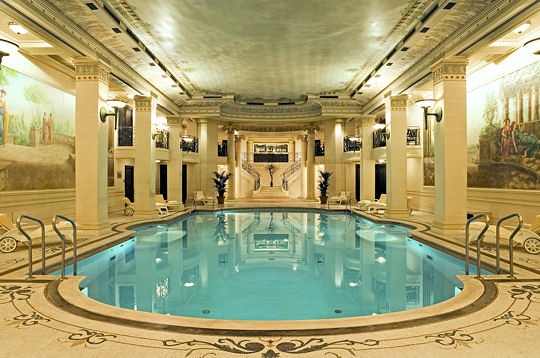 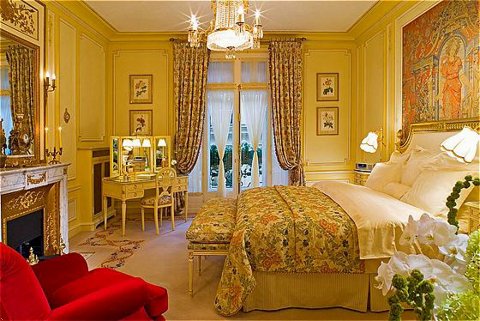 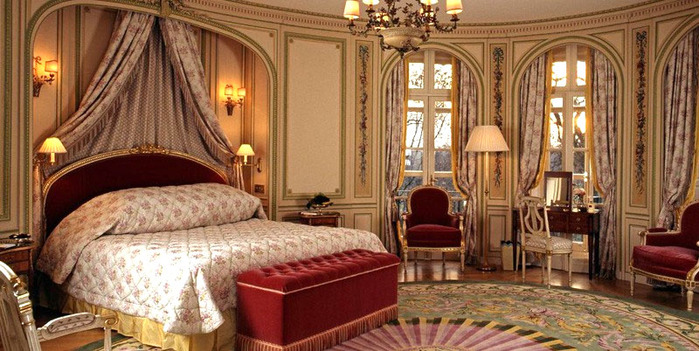 Готель “Tremont house” Бостон, СШАзасновано в 1829 р.
В готелі було 170 кімнат, реєстратура, служба коридорних, замки на дверях номерів, умивальники та безкоштовне мило в номерах
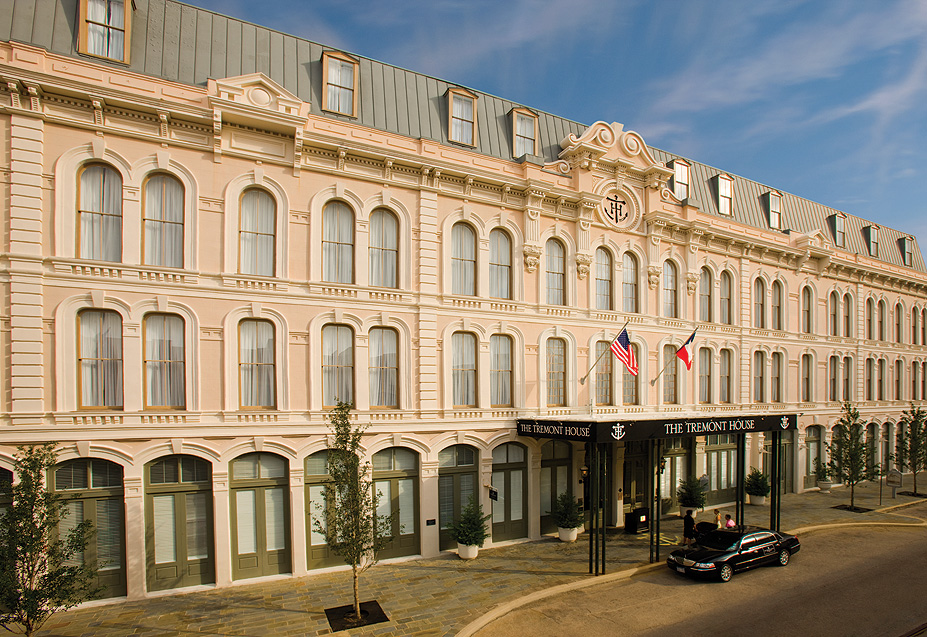 Потреба в готелях в Америці пояснювалася двома причинами: 
великий потік іммігрантів, що зумовив зростання кількості невеликих дешевих готелів;
відсутність приміщень, де можна було б проводити громадські суспільні заходи - зустрічі, свята, бали. 
З’являються готелі-палаци, облаштовані танцювальними залами, доступні мотелі та перші готельні ланцюги.
Готель-палац «Palmer House» Чикаго
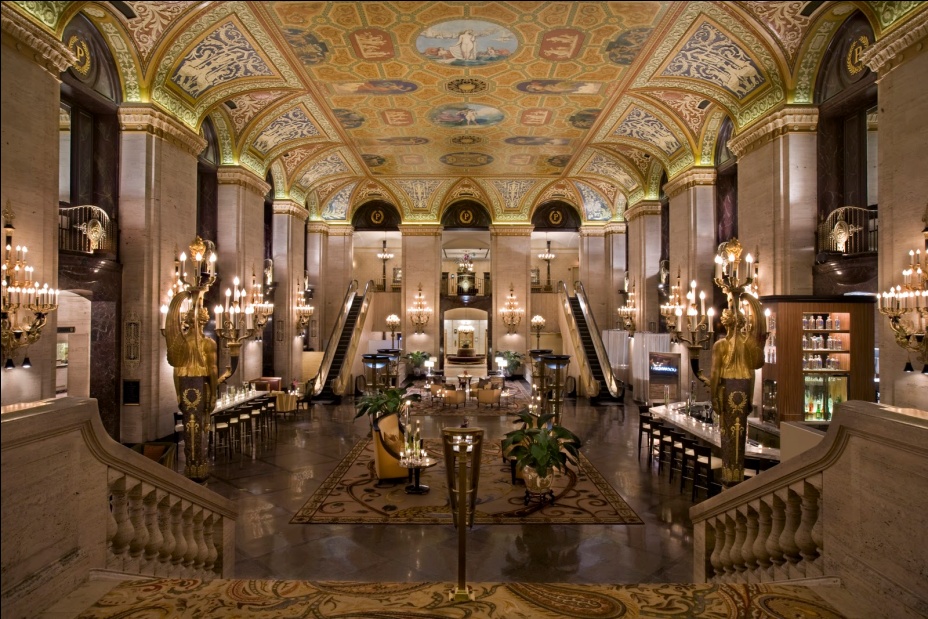 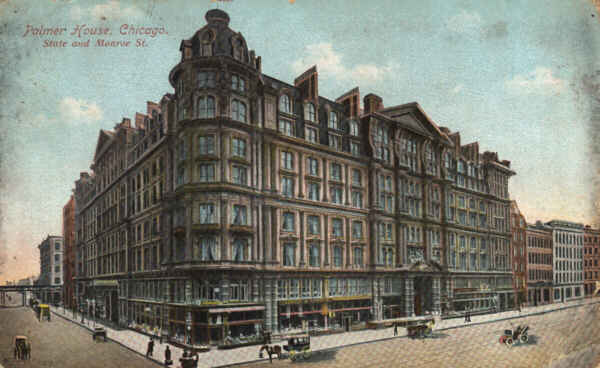 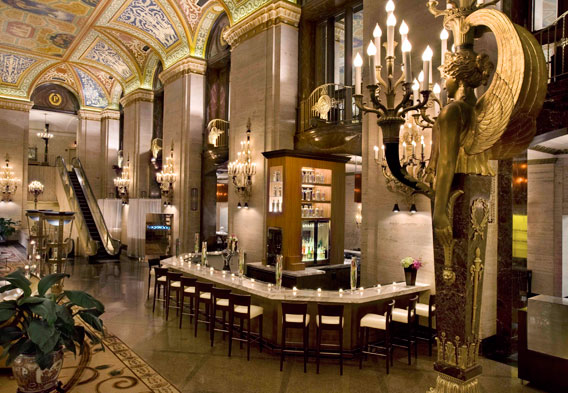 Курортний готель “Дель Коронадо” 1888 р. заснування. Західне узбережжя США
Перший мотель
Перший мотель (скорочення від Motor Hotel)з'явився у США у 1925 р. Він був збудований каліфорнійським архітектором А. Хайнеманом у м. Сент-Луїс Обиспо (Каліфорнія). Мотель складався з сорока одноповерхових бунгало в іспанському стилі з гаражами, зі зручним під'їздом до кожного з них.
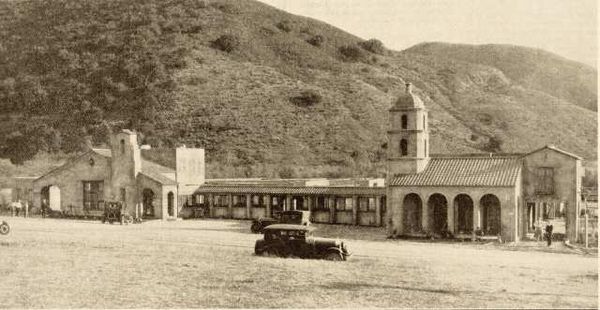 Перший готельний ланцюг “Будинки Харві” 70-90 рр. ХІХ ст.
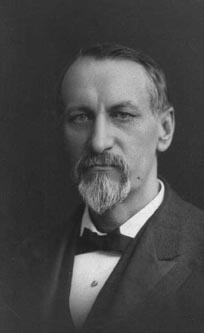 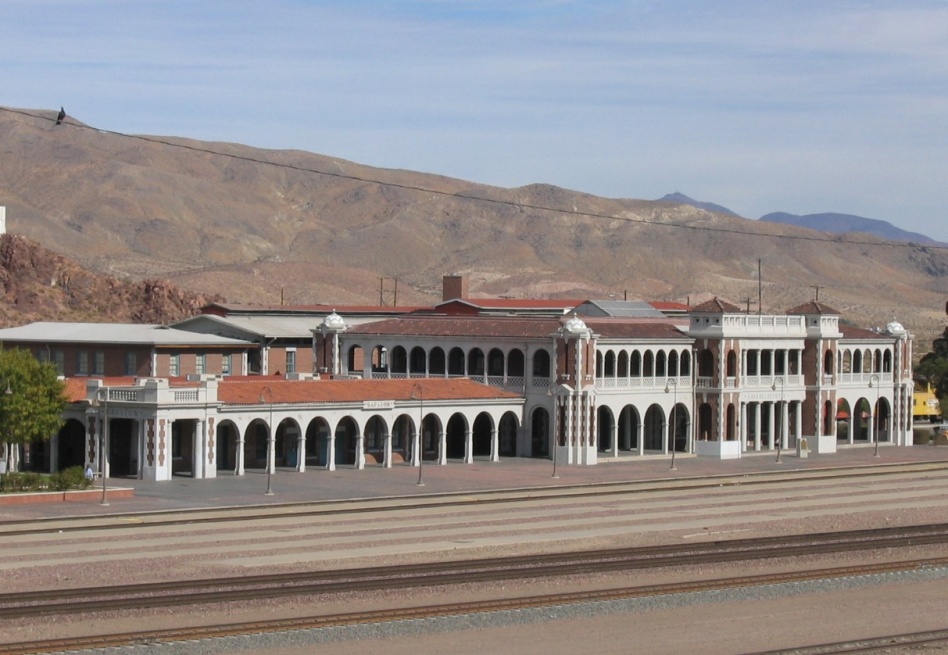 Готельний ланцюг Елсворта Статлера 1907-1986 рр.
Статлер оснастив готельні номери великими дзеркалами, бра над ліжками, вимикачами світла біля дверей, канцелярським папером. Він запропонував при будівництві готелів розташовувати кімнати попарно навколо вертикального санітарного стояка, що зекономило будівельні витрати. Є автором гасла “Клієнт завжди правий”
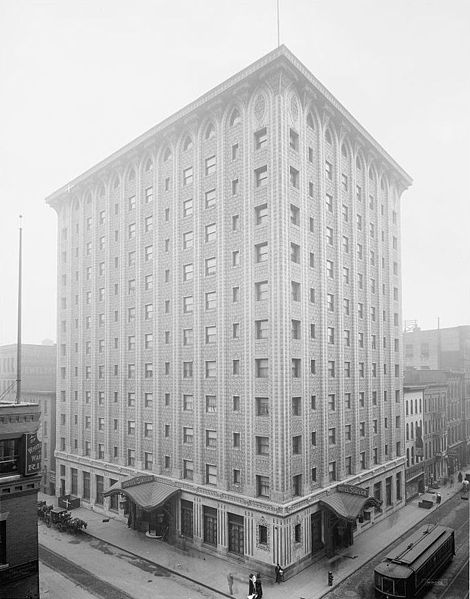 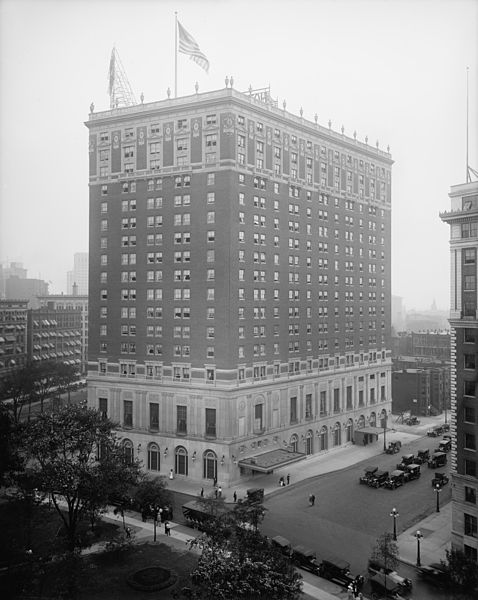 Готельний ланцюг Хілтон
У 1919 р. Конрад Хілтон придбав невеликий готель Мobley у Техасі. У 1925 р. Він відкрив у Далласі перший готель під фірмовою назвою Нilton, у 1946 р. Була заснована та офіційно зареєстрована корпорація Нilton. На сьогодні бренд Hilton Hotels & Resorts включає більше 540 готелів і курортів в 78 країнах світу.
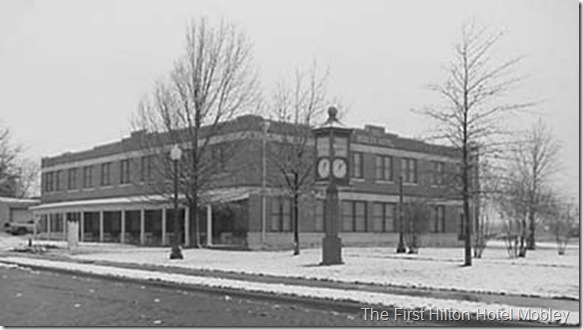 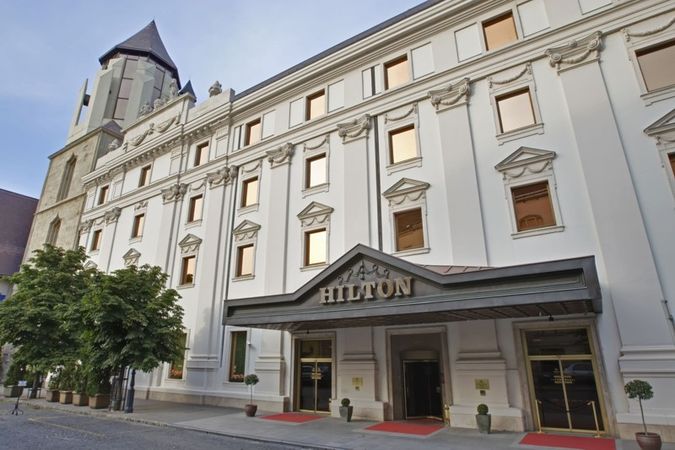 Бюджетні мотельні ланцюги.“Мотель 6”
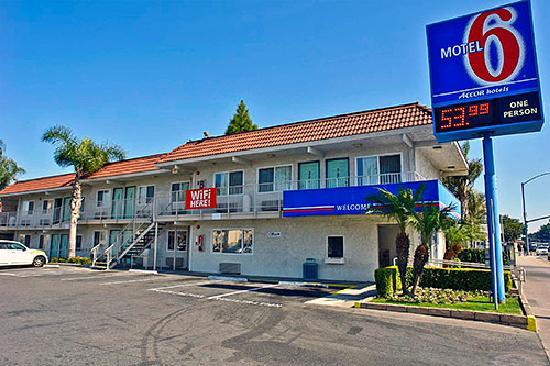 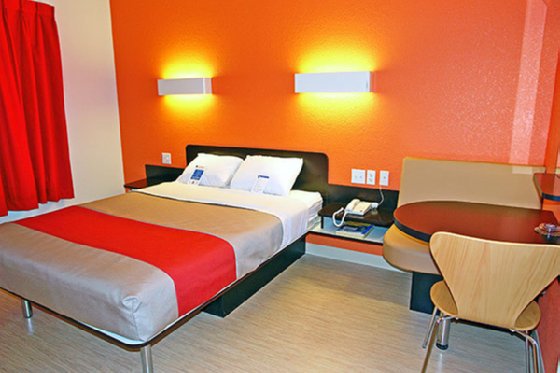 “Дейз инн”
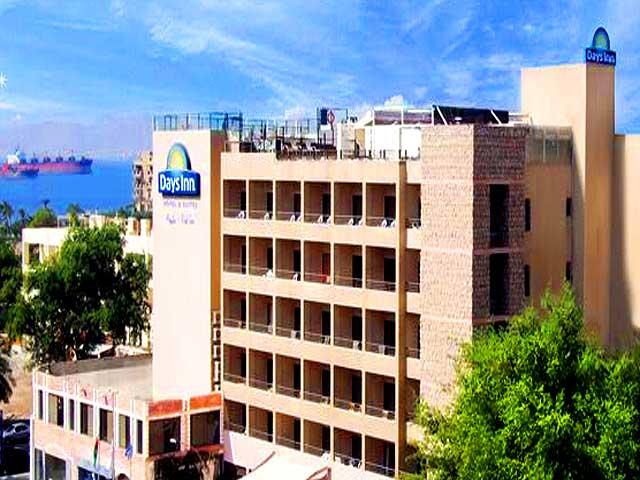 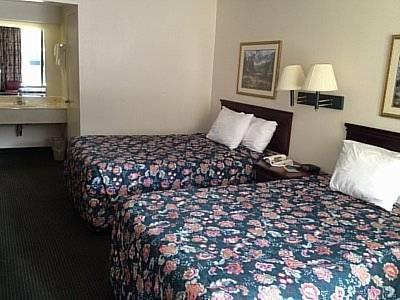 Створення міжнародних організацій в справах готельного господарства
18 березня 1946 p. у Лондоні за ініціативою Швейцарської спілки власників готелів шляхом об'єднання Міжнародної асоціації готельних працівників і Міжнародної спілки власників готелів була утворена Міжнародна готельна асоціація - МГА (International Hotel Association - ІНА). У 1949 p. вона була офіційно зареєстрована в Парижі, де й знаходиться її штаб-квартира
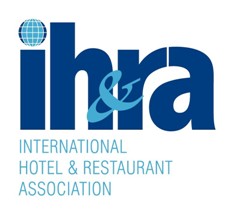